Организационное собрание с выпускным курсом 2024 года
Даты ГЭК и ГАК в институте агробиологии и природных ресурсов
Даты проведения государственного экзамена
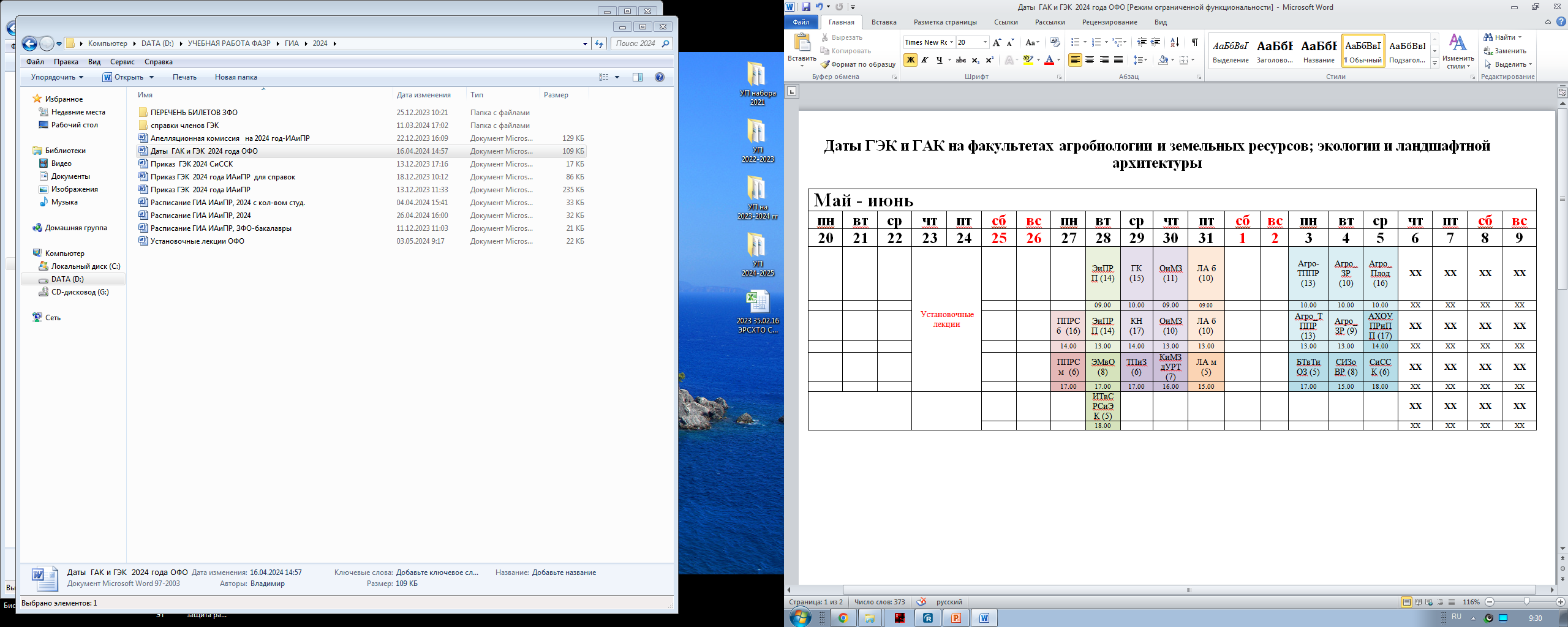 График защиты ВКР
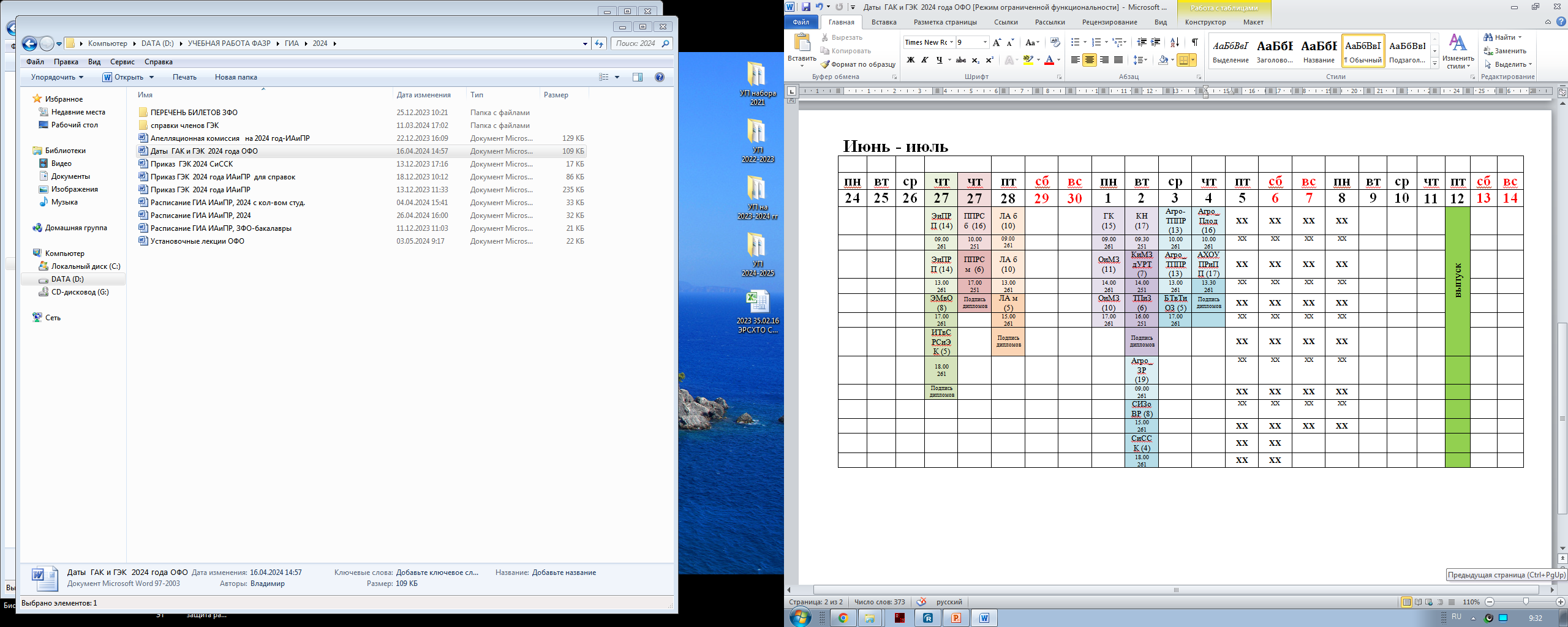 К Государственной аттестации бакалавров и магистров должны быть сданы:
Все формы контроля (зачеты, экзамены, курсовые работы и проекты, рефераты, отчеты по практикам), предусмотренные учебным планом
При наличии задолженностей студент к Государственной итоговой аттестации не допускается! 

Приказ на допуск к ГИА формируется 22.05.2024 г.
Списки задолжников 4 курса бакалавриата
Списки задолжников магистры
За 4 недели до защиты ВКР научному руководителю должны быть предоставлены:
Окончательный вариант выпускной квалификационной работы (бакалаврская работа / магистерская диссертация) и сопутствующих документов (характеристики, рецензии, заключение программы «Антиплагиат» и т.д.) 
Вместе с ВКР  сдается отчет по преддипломной практике (кроме направления «Ландшафтная архитектора» (бак.)) и сопутствующие документы к отчету (дневник, отзывы)
Расположение образцов документов
Сайт old.stgau.ru - Мазницына Л.В._файлы_ГИА 2024
- Расписания ГИА (размещены)
В новой ЭИОС - Мазницына Л.В._КУРСЫ_ГИА 2024  размещены
Расписания ГИА
Даты оформления сопроводительных документов 
Шаблоны оформления титульных листов, автореферата (для магистров), сопутствующих документов к ВКР, НИР, преддипломной практике и т.д. 

 Сайт old.stgau.ru - Мазницына Л.В._файлы_Методические указания по практикам, ГИА
Методические указания по выполнению ВКР (+ у руководителей ОП и ВКР)

!! Темы выпускных квалификационных работ (уточняем у дипломных руководителей и перед распечаткой титула ВКР сверяем в деканате у методиста)

Бланки заявлений  на согласование сведений в диплом, предоставлении каникул и т.д. будут выданы при сдаче ВКР в деканат и должны быть заполнены каждым выпускником
Вопросы к государственному экзамену размещены:
Направление «Агрономия» (бакалавры и магистры) – ЛК Громовой Н.В. сайт old.stgau.ru 
Направление «Землеустройство и кадастры» (бакалавры и магистры) - ЛК в ЭИОС Стусь Л.Н. (раздел «Курсы»)
Направление «Продукты питания из растительного сырья » (бакалавры и магистры) - ЛК в ЭИОС Новак М.С. (раздел «Курсы»)
Направления «Экология и природопользование», «Ландшафтная архитектура» (бакалавры и магистры) – ЛК в ЭИОС Степаненко Е.Е.(раздел «Курсы»).
Оформление документов к ВКР
Заключение о степени оригинальности*, отзыв руководителя, отзыв рецензента, согласие на размещение  текста ВКР в ЭИОС университета; даты на титуле ВКР, автореферате (для магистров) и пр. – не позднее, чем за 10 календарных дней до даты защиты ВКР.

Готовую дипломную работу отправляем на E-mail: agroantiplagiat@mail.ru 
Обратите внимание, чтобы дата заключения об оригинальности не была раньше отчета системы Антиплгиат

!!!!! Направление «Агрономия»!!! Разделы «Методика исследований», «Охрана ОС» – сдаем в деканат Сашниковой Афине Георгиевне ЗАБЛАГОВРЕМЕННО вместе с выверенным титульным листом. 
!!!!Направления «Землеустройство и кадастры» и «Продукты питания из растительного сырья»!!! - Раздел «Охрана ОС» – сдаем в деканат Сашниковой А.Г. ЗАБЛАГОВРЕМЕННО вместе с выверенным титульным листом.
Для формирования личного дела выпускника должны быть предоставлены в деканат
Копия ИНН студента
Копия СНИЛС
Копия паспорта (если происходила замена в  2024-2024 учебном году или не была предоставлена ранее)
Справка с места работы
Заявление на факультативы*
Заявление на дисциплины по выбору*
Заявления на производственную практику*, НИР, преддипломную практику (оригиналы)
Заявление на выполнение ВКР
Договоры на производственную практику (оригиналы)
* Для тех, кто не писал на 1 курсе и не сдал в соответствии с графиками
[Speaker Notes: Заявления – проверить наличие в делах]
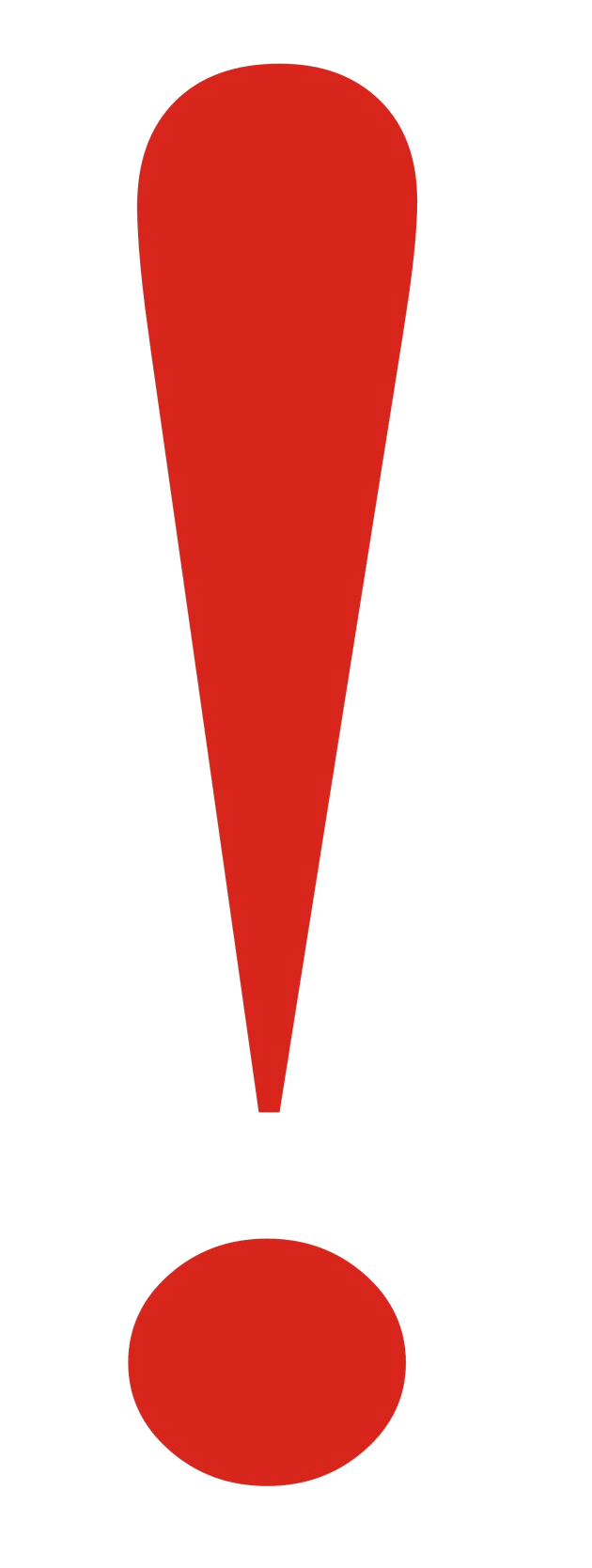 ВЫПУСК 
12 ИЮЛЯ 2024 ГОДА 

15.00 
Новый Актовый зал